§4 牛顿运动定律 (Newton’s Laws of Motion)
4.2 牛顿第二定律
(Newton’s second law)
实验结论
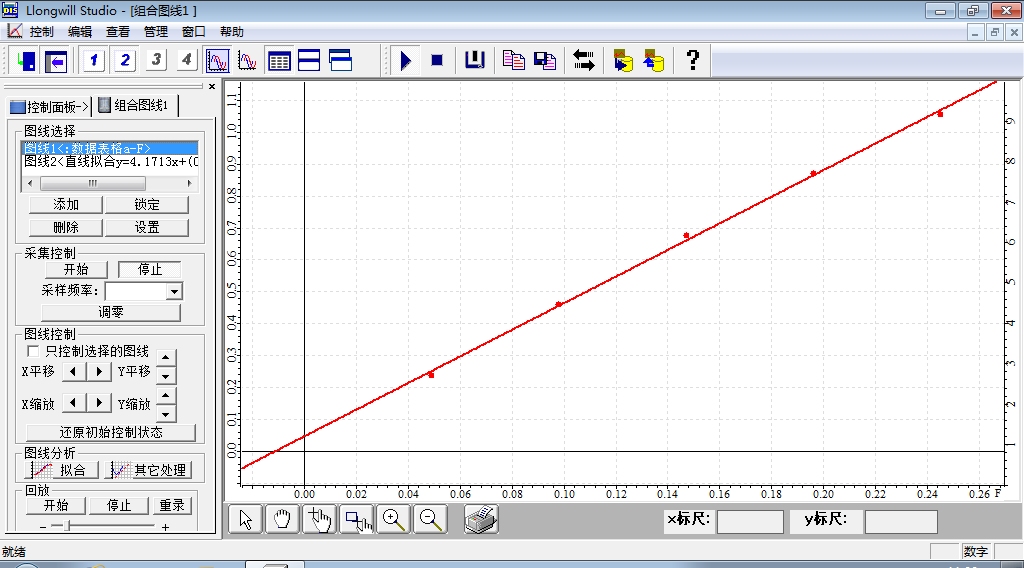 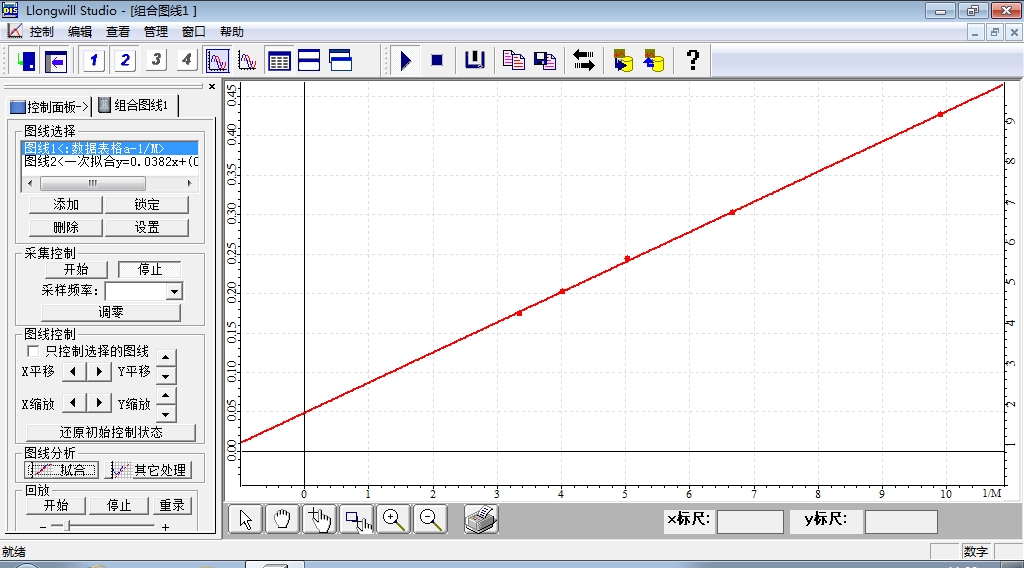 a
a
F
1/M
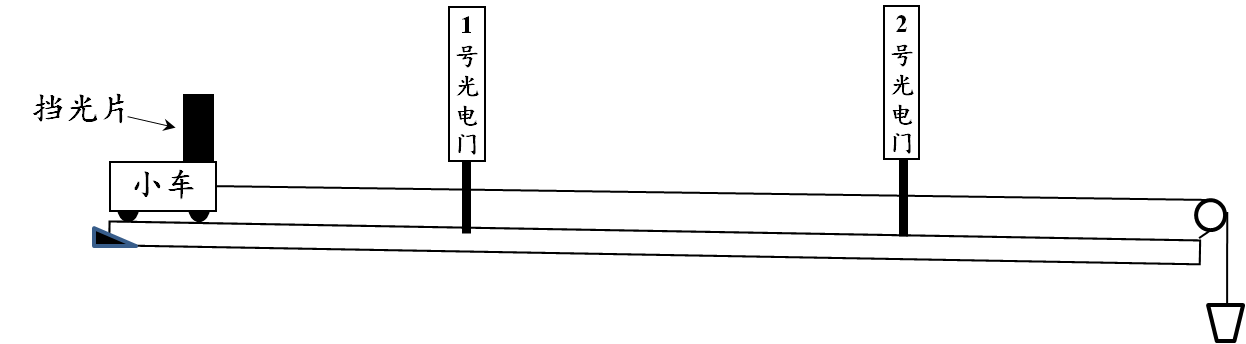 Relationship between Acceleration & Force:
Relationship between Acceleration & Mass:
结论推断
***
1、牛顿第二定律 (Newton’s second law)
a大小跟力F成正比，跟物体质量m成反比，
a方向跟力F方向相同。
合外力
1 N ＝
1 kg·m/s2
说明：
瞬时性
矢量性
例1、下列说法正确的是（     ）A. 加速度与动力大小成正比；B. 只要有力作用在物体上，加速度就不为零；C. 合力为零，物体可能处于静止状态；D. 合外力方向就是运动方向。
C
例2、如图所示，对静止在光滑水平面上的物体施加一水平拉力F，当力刚开始作用瞬间（     ）A. 物体立即获得速度
B. 物体立即获得加速度C. 物体同时获得速度和加速度
D.由于物体来不及运动，所以速度和加速度都为零
B
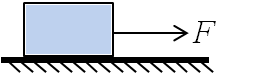 例3、 竖直起飞的火箭在推力F的作用下产生10 m/s2的加速度，若推动力增大到2F，则火箭的加速度将达到 (g = 10 m/s2, 不计空阻) （     ）A. 20 m/s2 B. 25 m/s2 C. 30 m/s2 D. 40 m/s2
C
2、力学单位制
m
单位
物理量
关系式
s
长度 l
kg
时间 t
质量 m
m/s
速度v
加速度a
m/s2
kg·m/s2
= N
力 F
***
国 际 单 位 制(SI units)
国际单位
基本量（7个）
m
长度 l
s
时间 t
kg
质量 m
A
电流 I
温度 T
K
物质的量 n
mol
发光强度 I
Cd
例4、 如图所示，沿水平方向做匀变速直线运动的车厢中，悬挂小球的悬线偏离竖直方向37°，球和车厢相对静止，球的质量为1 kg。（g = 10 m/s2）
(1) 车厢运动的加速度及车厢运动情况？
(2) 悬线对球的拉力？
a
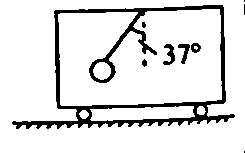 Ty
T
F合
Tx
or   向左匀减
向右匀加
37°
mg